Клавиатура
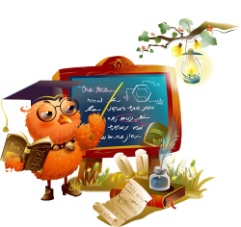 Клавиша, предназначенная для удаления  символа, расположенного справа от курсора
DELETE
Backspace
Клавиша, предназначенная для удаления  символа, расположенного слева от курсора
Клавиша, фиксирующая числовой режим
Работы дополнительной клавиатуры
NumLock
Esc
Надпись на клавише, при нажатии на которую происходит отмена действия или выход из некоторого состояния
Клавиша, для переключения клавиатуры с режима ввода строчных букв на режим ввода прописных букв и обратно
Shift
Клавиша, для фиксации режима ввода прописных букв/отказ от фиксации этого режима
CapsLock